Blood Flukes
Family: Schistosomatidae: 
Schistosoma and other spp. 
Elongate bodies without pharynx, in birds (many genera); mammals (3 genera), eggs non-operculate, live in blood vessels, especially mesenteric blood vessels. 
Schistosoma spp. (in mammals; 4 groups) 

A.    Schistosoma haematobium group 
-	7 species 
-	most use Bulinus snails as intermediate host.
-	indigenous to Africa and adjacent regions 
-	most with posterior spine on egg
-	S. haematobium, S. intercalatum, S. mattheei in primates. Available evidence suggests that S. haematobium can cause urinary bladder carcinoma 
-         S. mattheei, S. bovis, S. curassoni, S. margrebowiei, S. leiperi in artiodactyla
B.    Schistosoma mansoni group 
-	4 species 
-	most used Biophalaria snails as intermediate host.
-	indigenous to Africa; introduced to the Caribbean and South America 
-	most with large, sublateral spine of egg
Species:  
1.	S. mansoni in primates and rodents 
2.	S. rodhaini in carnivores and rodents 
3.        S. edwardiense, S. hippopotami in artiodactyla

C.	Schistosoma indicum group 
-	4 species 
-	most species use Indoplanorbis snails as intermediate hosts. 
-	indigenous to Asian countries 
-	Most species have egg with terminal spine 
1.	S. indicum, S. spindale, S. nasale in artiodactyla
2.	S. incognitum in rodents, carnivores, and artiodactyla
D.	Schistosoma japonicum group 
-	4 species 
-	variety of snails as intermediate hosts. 
-	indigenous to Asian countries 
-	most eggs spherical or subspherical, with small spine 
-	S. japonicum in primates, rodents, and carnivores. Evidence suggests that this parasite may cause hepatic carcinoma. 
1.	S. mekongi in primates and carnivores 
2.	S. sinensium, S. malayensis in rodents
life-cycle of Schistosoma spp. 
Adults in veins in visceral region; females inch down into venioles to release eggs, eggs trapped in capillaries; granuloma; out with feces or urine or remain trapped, embryonate en route, then hatch to miracidia, miricidium penetrates snail and two sporocyst generations released after that furcocercouscercariae released and penetrate skin of definitive host resulting to schistosomule migrates; blood vessels; heart; liver, this will be matures in about three weeks and migrate down veins to sites of infection; en route males and females pair.
Pathology and Immunology 
-    adults evade immune system by coating themselves with host proteins 
-    adults cause little damage 
-    most pathology associated with eggs; many carried to exotic sites 
-    delayed type hypersensitivity around egg granulomas; leaking antigens; eosinophilia; neutrophilia
-    blood vessel occlusion; fibrosis; bloody diarrhea; bloody urine; edema; ascites; cirrhosis 
-    a few reports have suggested that the pharaoh Akhenaton may have had Schistosoma haematobium
-    some historical reports have suggested that Napoleon Bonaparte, who had chronic dysuria, may have acquired Schistosoma haematobium during his Egyptian campaign of 1798. 
Other Genera and Species 
-    Schistosoma tiumdouthitti
1-         rodents and lagomorphs in far North America 
2-	hepatic portal system 
-    Heterobilharzia americanum
1.	medium sized mammals; carnivores; in North America 
2.	in raccoons 
-    Gigantobilharzia, Bilharziella, Trichobilharzia, Microbilharzia, etc. 
Found in birds
-	Ornethobilharzia turcestanicum
Found in the blood vessels of cattle.
So, Generally:
	Schistosome: A parasitic trematode worm contracted from infested water that is capable of causing liver, gastrointestinal tract and bladder disease. 
	Three main species of these trematode worms (flukes) ----- Schistosoma mansoni, S. haematobium, and S. japonicum, that produce disease in humans. 
	Schistosomiasis or bilharzia after the German physician Theodor Bilharz (1825-1862). Nickname “Bill Harris” by British soldiers serving in Europe during WWI.
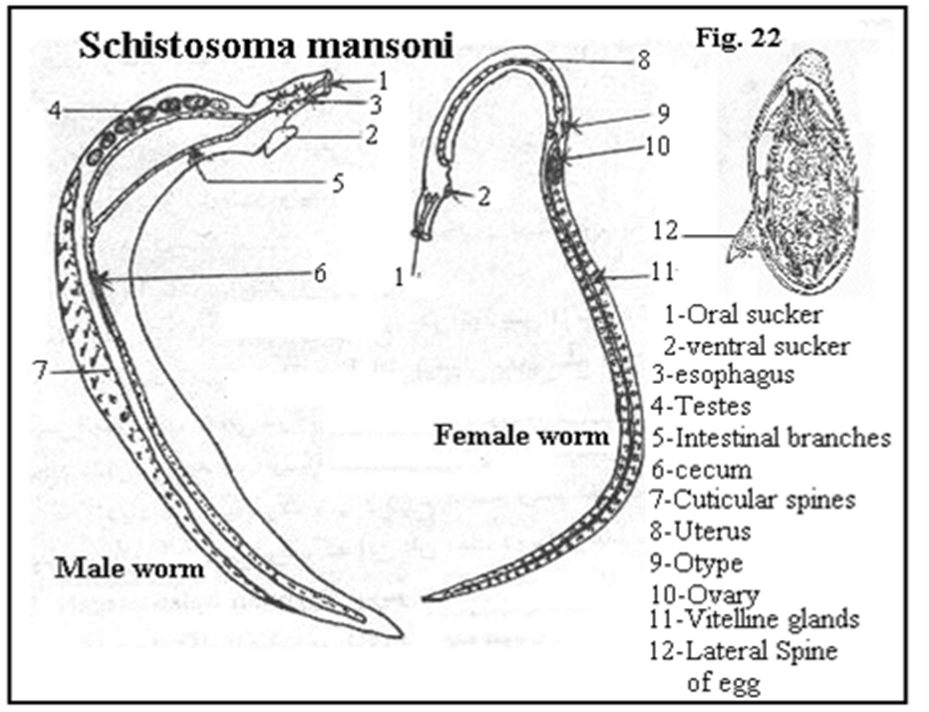 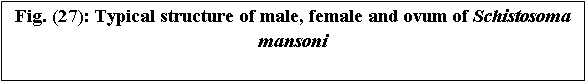 Ova of  S. mansoni    with lateral spin Ova of S. haematobium with terminal spin
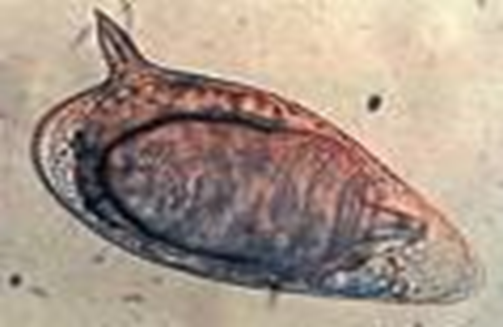 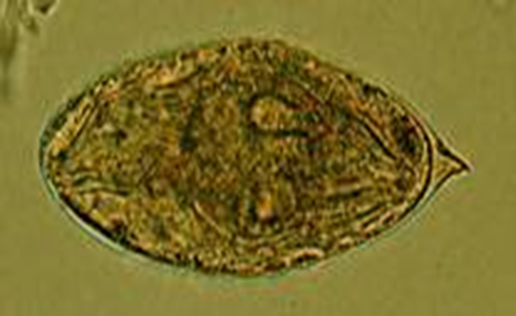 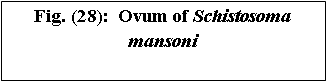 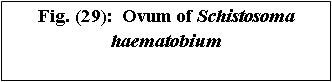 Ova of S. japonicum with minute spin or knob
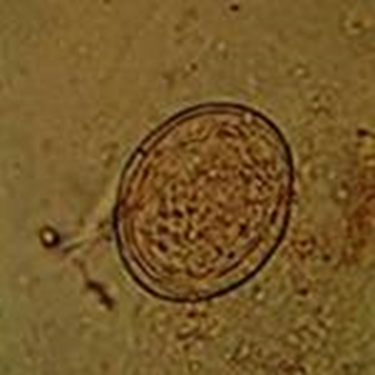 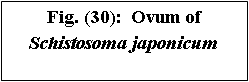 Definitive Host/ Intermediate Host
	Definitive host: Human
	Intermediate host: Snail
	Biomphalaria (S. mansoni)
	Bulinus (S. haematobium)
	Oncomelania (S.japonicum)
	Reservoirs: monkeys, rodents, cats, dogs, cattle, horses, swine, wild mammals.
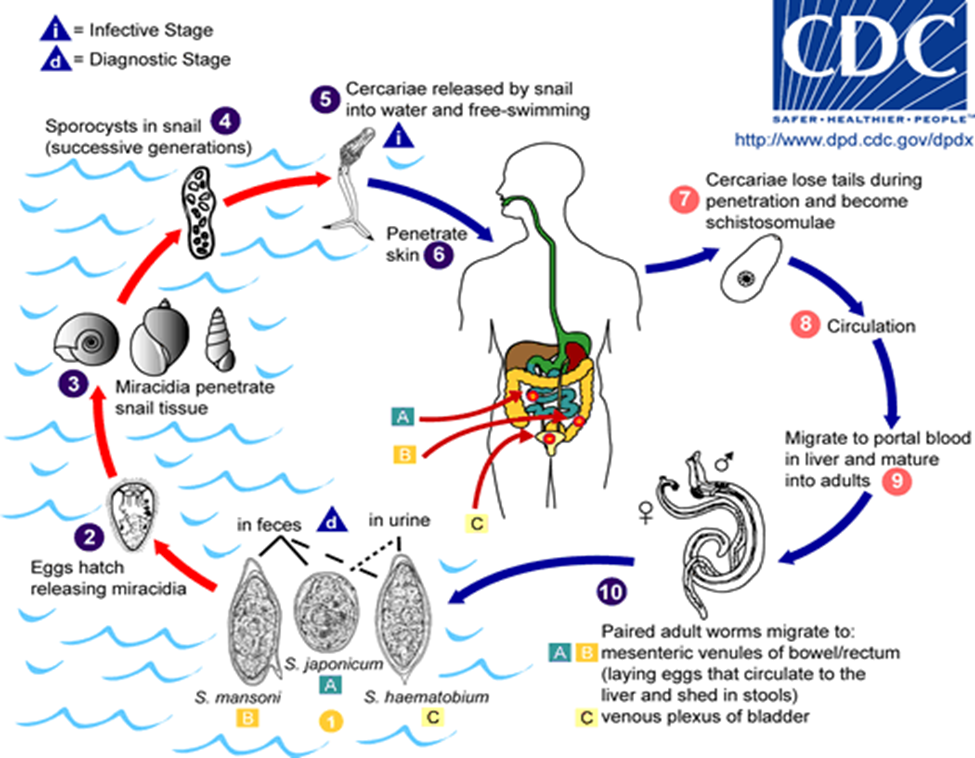 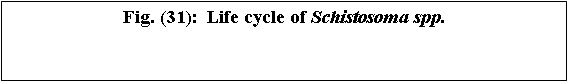 many cause swimmer's itch, where cercaria penetrate skin, die, and cause inflammation in abnormal hosts
Pathogenesis
1-    S. mansoni
	most pathogenic
	site of infection: veins of large intestine 
2-   S. haematobium
        bloody urine
        site of infection: veins of bladder
3-   S. japonicum  
	high morbidity 
	site of infection: veins of small intestine
Clinical Symptoms
Migratory phase
	Symptomless
Acute phase (Katayama fever)
	Chills, fever, fatigue, headache, muscle aches, cough, abdominal pain, diarrhea, and eosinophilia. 
Chronic phase
	Bloody diarrhea, enlargement of liver and spleen, ascites, bloody urine, bladder cancer, kidney problems, CNS lesions.
Control & Prevention
	Education of the public 
	Sanatation of drinking water
	Diagnosis and treatment 
	Management of the environment 
	Control of the intermediate hosts (freshwater snails).
Diagnosis
	Microscopic identification of eggs in stool or urine (most practical) 
	Tissue biopsy- rectal or bladder biopsy may demonstrate eggs when stool or urine examinations are negative. 
	Antibody detection
	Morphologic comparison with other intestinal parasites
Treatment
	praziquantel -drug of choice, effective in the treatment of all forms of Schistosomiasis, with virtually no side effects
	Oxamniquine -used exclusively to treat intestinal schistosomiasis in Africa and South America
	Metrifonate - effective for the treatment of urinary schistosomiasis 
	No vaccinations currently available.
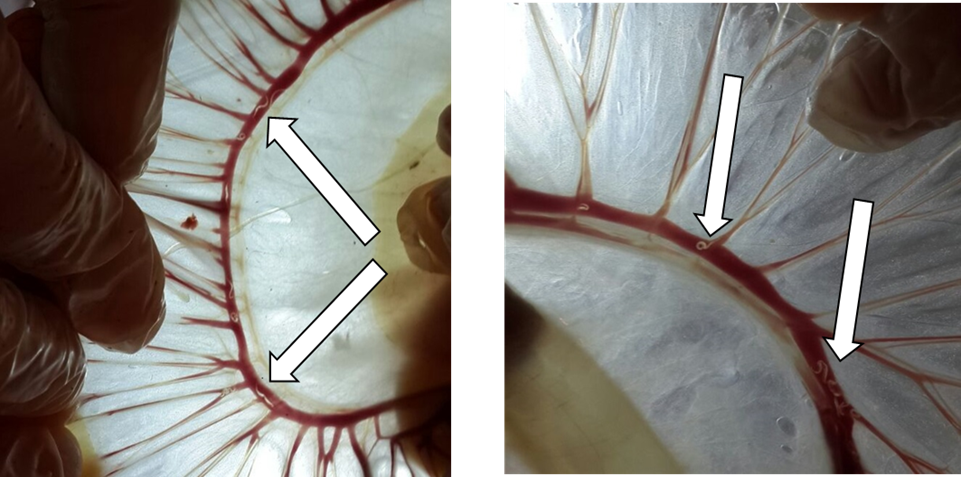 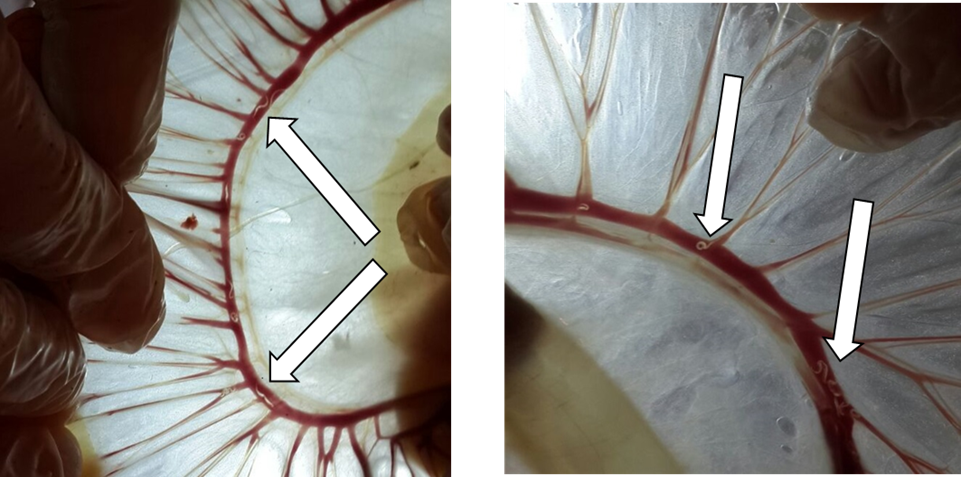 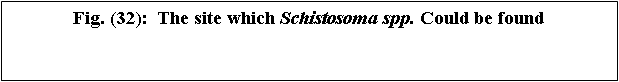 THANK YOU